Week 2 Video 3
Diagnostic Metrics
Different Methods, Different Measures
Today we’ll continue our focus on classifiers
Later this week we’ll discuss regressors

And other methods will get worked in later in the course
Last class
We discussed accuracy and Kappa

Today, we’ll discuss additional metrics for assessing classifier goodness
ROC
Receiver-Operating Characteristic Curve
ROC
You are predicting something which has two values
Correct/Incorrect
Gaming the System/not Gaming the System
Dropout/Not Dropout
ROC
Your prediction model outputs a probability or other real value

How good is your prediction model?
Example
PREDICTION			TRUTH
0.1				0
0.7				1
0.44				0
0.4				0
0.8				1
0.55				0
0.2				0
0.1				0
0.09				0
0.19				0
0.51				1
0.14				0
0.95				1
0.3				0
ROC
Take any number and use it as a cut-off

Some number of predictions (maybe 0) will then be classified as 1’s

The rest (maybe 0) will be classified as 0’s
Threshold = 0.5
PREDICTION			TRUTH
0.1				0
0.7				1
0.44				0
0.4				0
0.8				1
0.55				0
0.2				0
0.1				0
0.09				0
0.19				0
0.51				1
0.14				0
0.95				1
0.3				0
Threshold = 0.6
PREDICTION			TRUTH
0.1				0
0.7				1
0.44				0
0.4				0
0.8				1
0.55				0
0.2				0
0.1				0
0.09				0
0.19				0
0.51				1
0.14				0
0.95				1
0.3				0
Four possibilities
True positive
False positive
True negative
False negative
Threshold = 0.6
PREDICTION			TRUTH
0.1				0		TRUE NEGATIVE
0.7				1		TRUE POSITIVE
0.44				0		TRUE NEGATIVE
0.4				0		TRUE NEGATIVE
0.8				1		TRUE POSITIVE
0.55				0		TRUE NEGATIVE
0.2				0		TRUE NEGATIVE
0.1				0		TRUE NEGATIVE
0.09				0		TRUE NEGATIVE
0.19				0		TRUE NEGATIVE
0.51				1		FALSE NEGATIVE
0.14				0		TRUE NEGATIVE
0.95				1		TRUE POSITIVE
0.3				0		TRUE NEGATIVE
Threshold = 0.5
PREDICTION			TRUTH
0.1				0		TRUE NEGATIVE
0.7				1		TRUE POSITIVE
0.44				0		TRUE NEGATIVE
0.4				0		TRUE NEGATIVE
0.8				1		TRUE POSITIVE
0.55				0		FALSE POSITIVE
0.2				0		TRUE NEGATIVE
0.1				0		TRUE NEGATIVE
0.09				0		TRUE NEGATIVE
0.19				0		TRUE NEGATIVE
0.51				1		TRUE POSITIVE
0.14				0		TRUE NEGATIVE
0.95				1		TRUE POSITIVE
0.3				0		TRUE NEGATIVE
Threshold = 0.99
PREDICTION			TRUTH
0.1				0		TRUE NEGATIVE
0.7				1		FALSE NEGATIVE
0.44				0		TRUE NEGATIVE
0.4				0		TRUE NEGATIVE
0.8				1		FALSE NEGATIVE
0.55				0		TRUE NEGATIVE
0.2				0		TRUE NEGATIVE
0.1				0		TRUE NEGATIVE
0.09				0		TRUE NEGATIVE
0.19				0		TRUE NEGATIVE
0.51				1		FALSE NEGATIVE
0.14				0		TRUE NEGATIVE
0.95				1		FALSE NEGATIVE
0.3				0		TRUE NEGATIVE
ROC curve
X axis = Percent false positives (versus true negatives)
False positives to the right

Y axis = Percent true positives (versus false negatives)
True positives going up
Example
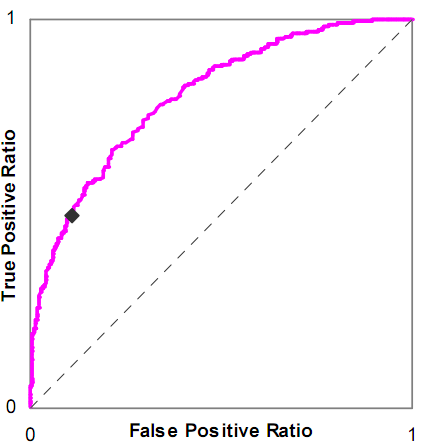 Is this a good model or a bad model?
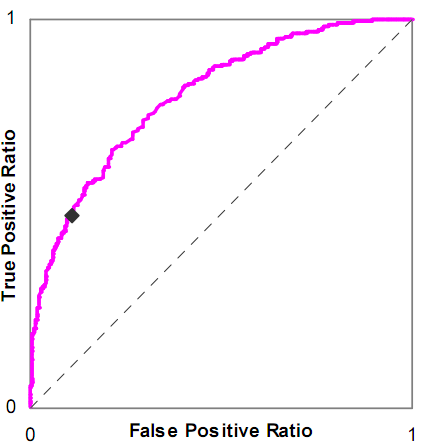 Chance model
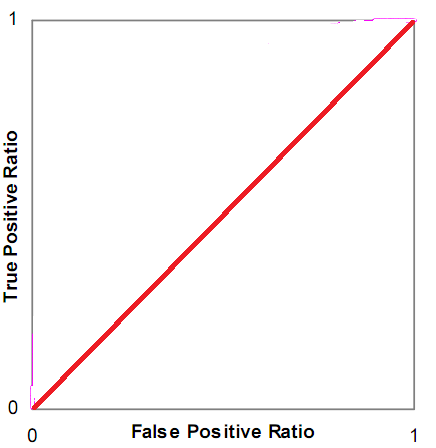 Good model (but note stair steps)
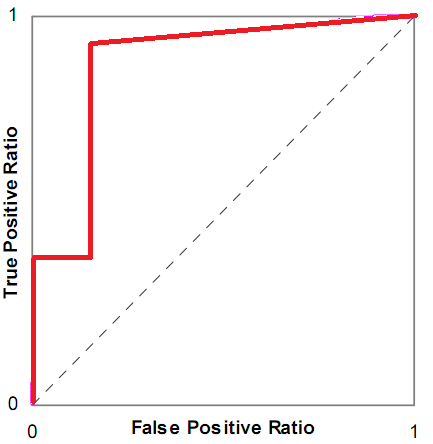 Poor model
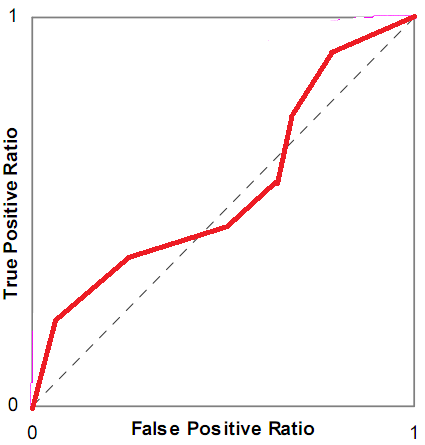 So bad it’s good
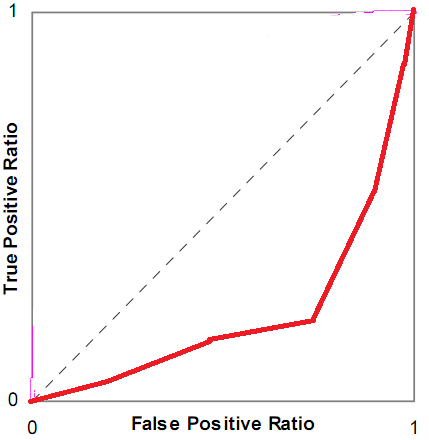 AUC ROC
Also called AUC, and historically A’
The area under the ROC curve
AUC
Is mathematically equivalent to the Wilcoxon statistic (Hanley & McNeil, 1982)
The probability that if the model is given an example from each category, it will accurately identify which is which
AUC
Equivalence to Wilcoxon is useful

It means that you can compute statistical tests for 
Whether two AUC values are significantly different
Same data set or different data sets!
Whether an AUC value is significantly different than chance
AUC
Equivalence to Wilcoxon is useful

It means that you can compute statistical tests for 
Whether two AUC values are significantly different
Same data set or different data sets!
Whether an AUC value is significantly different than chance
AUC
Tests you can use
If sample is big (Hanley & McNeil, 1982)
For details see previous editions of this MOOC 
If sample is small or big (DeLong et al., 1988)

Both tests ignore 
Non-independence within students (Baker et al., 2008)
Interrelationships between models (Demler et al., 2012)
These papers (and others) introduce complex approaches to dealing with these problems, tread carefully
Notes
Not really a good way to compute AUC for 3 or more categories
There are methods, but the semantics change somewhat
More Caution
The implementations of AUC still remain buggy in many data mining and statistical packages in 2022

But it works in sci-kit learn
And there is a correct package for r called auctestr
If you use other tools, see my webpage for a command-line and GUI implementation of AUChttp://www.upenn.edu/learninganalytics/ryanbaker/edmtools.html
AUC and Kappa
AUC and Kappa
AUC
more difficult to compute
only works for two categories (without complicated extensions)
meaning is invariant across data sets (AUC=0.6 is always better than AUC=0.55)
very easy to interpret statistically
AUC
AUC values are almost always higher than Kappa values

AUC takes confidence into account
Precision and Recall
Precision = 		TP
			        TP + FP

Recall = 			TP
			        TP + FN
What do these mean?
Precision =  The probability that a data point classified as true is actually true

Recall = The probability that a data point that is actually true is classified as true
Terminology
FP = False Positive = Type 1 error

FN = False Negative = Type 2 error
Precision-Recall Curves
Show trade-off between precision and recall for all possible decision thresholds
Usually better to look at this than the precision and recall the machine learning package gives you initially
F1
Harmonic mean of precision and recall

2 * precision * recall   precision + recall

Preferred by some as an alternative to Kappa
Some notes
(Jeni et al., 2013) finds evidence that AUC is more robust to skewed distributions than Kappa and also several other metrics
(Dhanani et al., 2014) finds evidence that models selected with RMSE (which we’ll talk about next time) come closer to true parameter values than AUC
(Pelanek, 2017) argues that AUC only pays attention to relative differences between models and that absolute differences matter too
Next lecture
Metrics for regressors